YOUR BUSINESS NAME
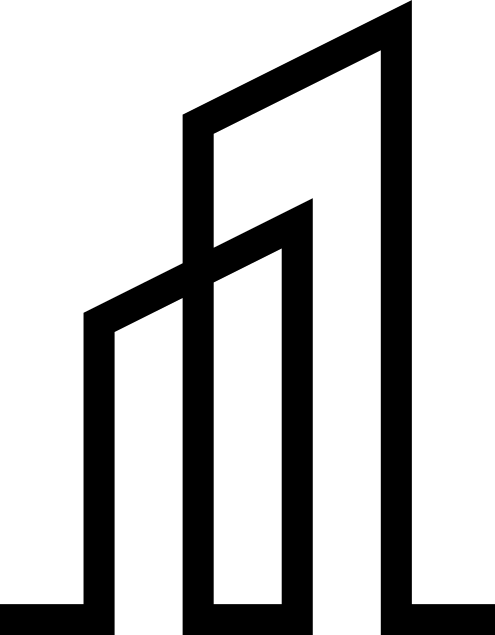 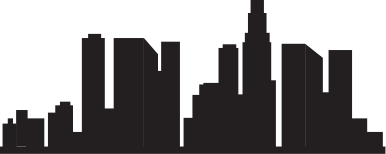 Real Estate and Property
YOUR NAME HERE
TIMME INDUSTRIES
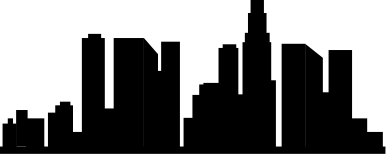 ARCHITECT
Real Estate and Property
123-456-7890
hello@reallygreatsite.com
123 Anywhere St., Any City, ST 12345
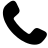 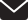 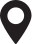 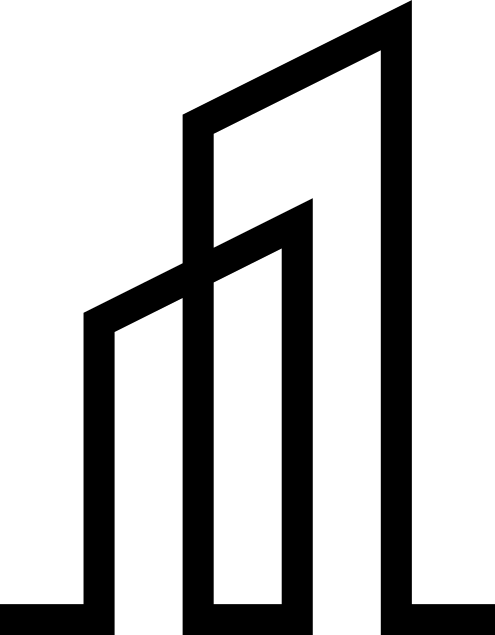